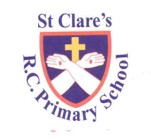 Art & Design Graduated Response
Individualised / Specialist
High staff pupil 
Ratio
Bespoke curriculum
Multi-sensory approach 
Adapted Resources
Pre-teach of new concepts
Small group interventions based on
assessment tracker information
Targeted additional support where needed.
Tasks adapted by teacher to remove specific barrier to learning
Additional adult support when required. 
Knowledge Mats with key vocabulary to use in lesson
Adapted curriculum and scaffolded resources when appropriate – large paintbrushes/writing tools, templates, magnified artwork
Targeted
Statutory documents – EYFS-Y6
Bespoke Art & Design Curriculum 
Whole School Long and Medium Term Plans 
Sequence of learning and knowledge mapped out for every topic
Topic Displays with Key Vocabulary, examples of work, Artist Focus and Sticky Knowledge Mats
Creative and Painting areas in continuous provision in EYFS
Knowledge mats with prior knowledge, sticky knowledge and key vocabulary outlined for teachers and children
Flashback questions at the beginning of each lesson
Parents invited to share learning journey EYFS-Y6
Evaluated final piece to showcase learning of topic
Universal